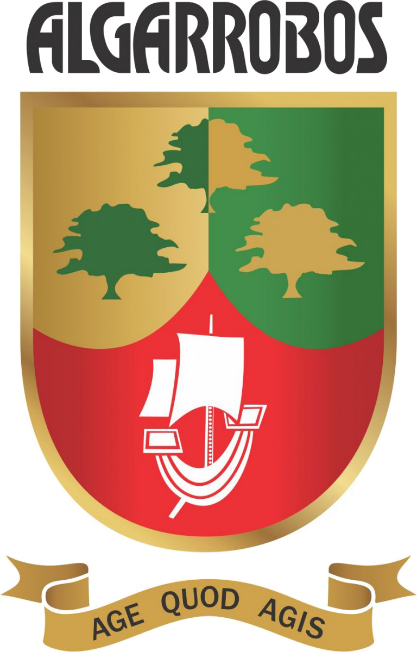 NÚMEROS PRIMOS
2° secundaria


Prof. Denis Edquén F.
NÚMEROS PRIMOS
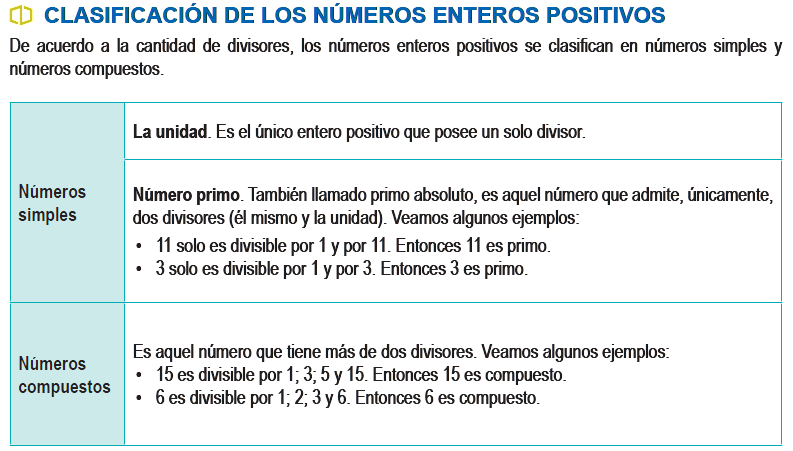 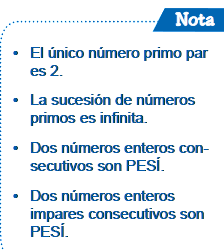 denis.edquen@algarrobos.edu.pe
Criba de Erástótenes
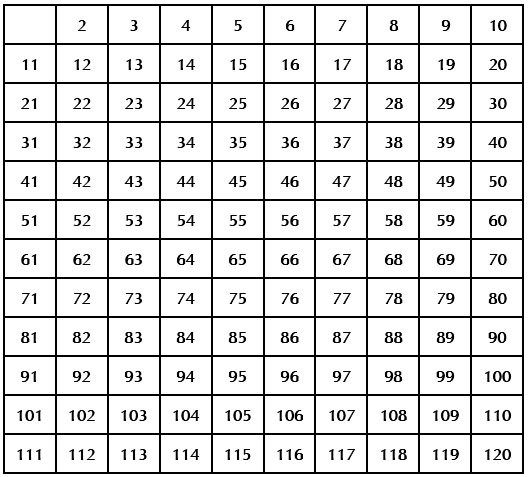 1
denis.edquen@algarrobos.edu.pe
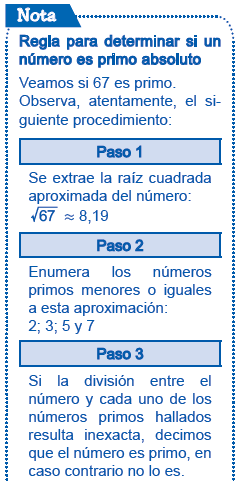 denis.edquen@algarrobos.edu.pe
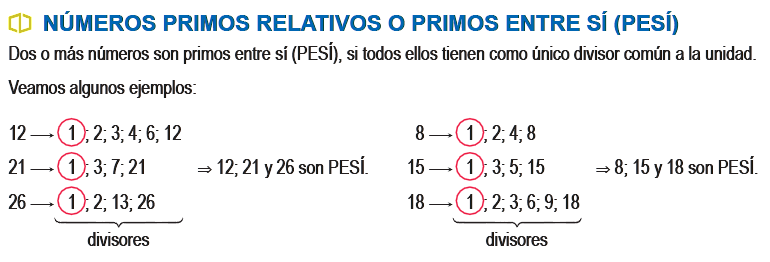 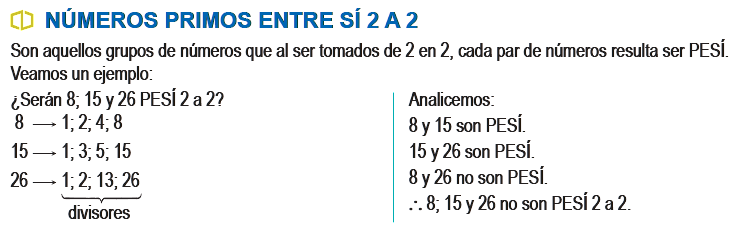 denis.edquen@algarrobos.edu.pe
TEOREMA FUNDAMENTAL DE LA ARITMÉTICA
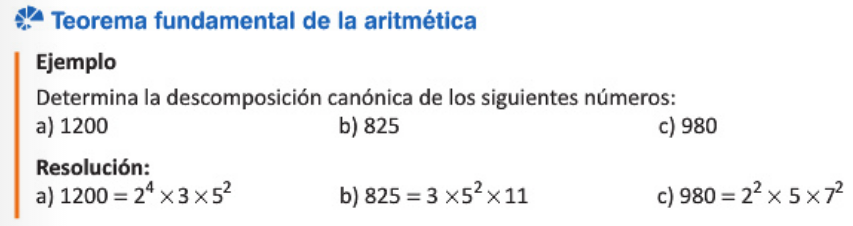 denis.edquen@algarrobos.edu.pe
CANTIDAD DE DIVISORES
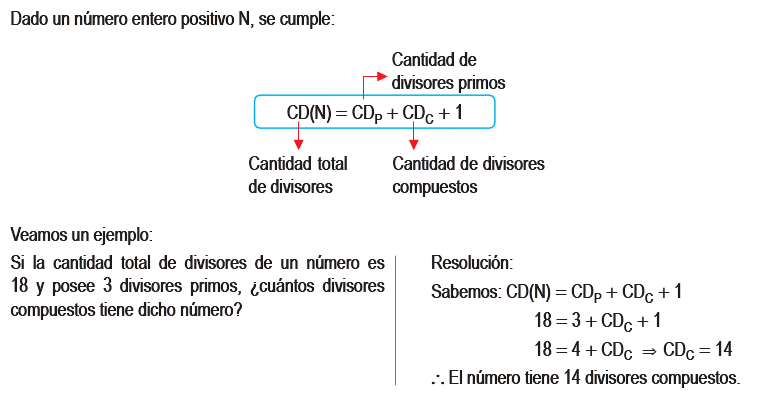 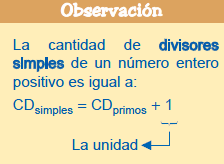 denis.edquen@algarrobos.edu.pe
TABLA DE LOS DIVISORES DE UN NÚMERO
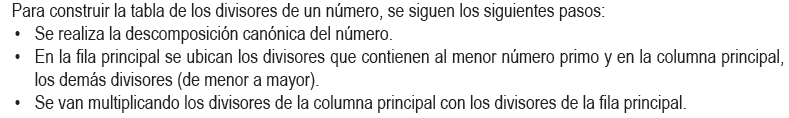 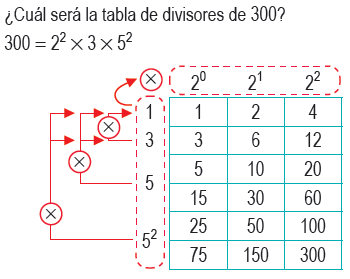 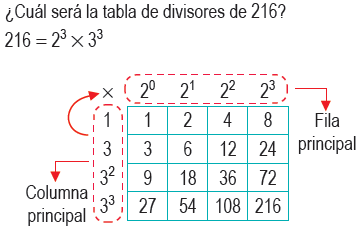 denis.edquen@algarrobos.edu.pe
Descomponer en forma canónica
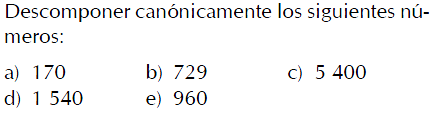 CD(1540)=(2+1)(1+1)(1+1)(1+1)
CD(960)=(6+1)(1+1)(1+1)
CD(5400)=(3+1)(3+1)(2+1)
denis.edquen@algarrobos.edu.pe
APLICAMOS LO APRENDIDO
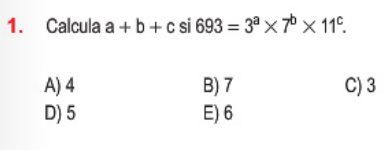 denis.edquen@algarrobos.edu.pe
APLICAMOS LO APRENDIDO
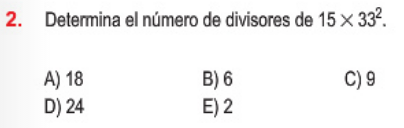 denis.edquen@algarrobos.edu.pe
APLICAMOS LO APRENDIDO
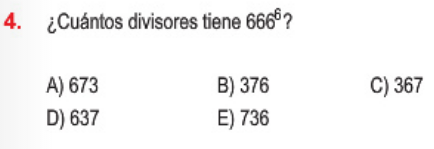 denis.edquen@algarrobos.edu.pe
APLICAMOS LO APRENDIDO
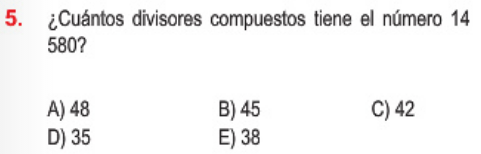 denis.edquen@algarrobos.edu.pe
APLICAMOS LO APRENDIDO
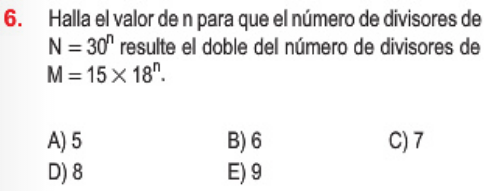 denis.edquen@algarrobos.edu.pe
APLICAMOS LO APRENDIDO
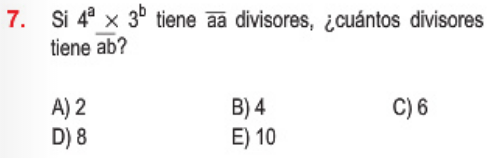 denis.edquen@algarrobos.edu.pe
APLICAMOS LO APRENDIDO
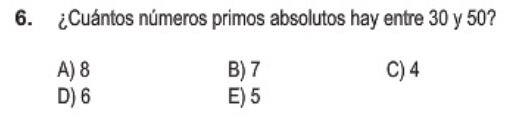 denis.edquen@algarrobos.edu.pe
APLICAMOS LO APRENDIDO
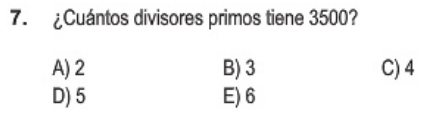 denis.edquen@algarrobos.edu.pe
APLICAMOS LO APRENDIDO
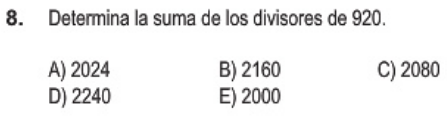 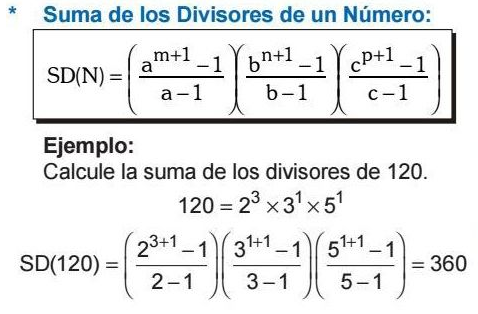 denis.edquen@algarrobos.edu.pe
APLICAMOS LO APRENDIDO
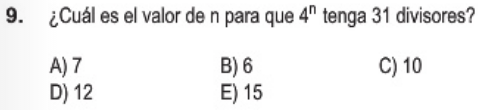 denis.edquen@algarrobos.edu.pe
APLICAMOS LO APRENDIDO
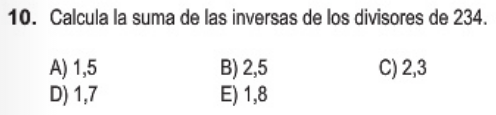 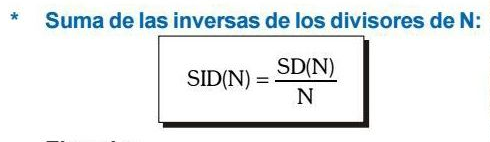 denis.edquen@algarrobos.edu.pe
APLICAMOS LO APRENDIDO
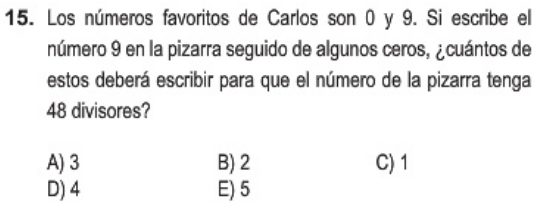 denis.edquen@algarrobos.edu.pe
APLICAMOS LO APRENDIDO
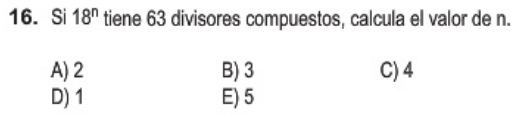 denis.edquen@algarrobos.edu.pe
APLICAMOS LO APRENDIDO
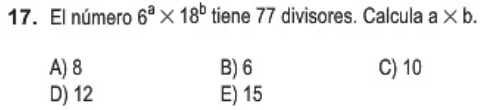 denis.edquen@algarrobos.edu.pe
APLICAMOS LO APRENDIDO
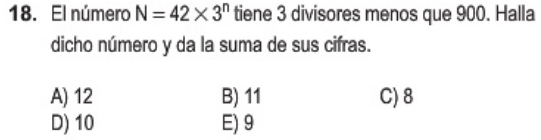 denis.edquen@algarrobos.edu.pe
APLICAMOS LO APRENDIDO
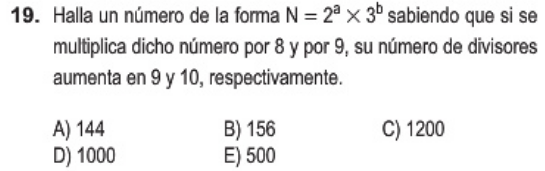 denis.edquen@algarrobos.edu.pe
APLICAMOS LO APRENDIDO
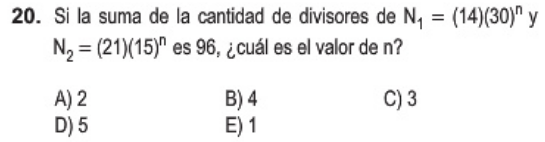 denis.edquen@algarrobos.edu.pe
APLICAMOS LO APRENDIDO
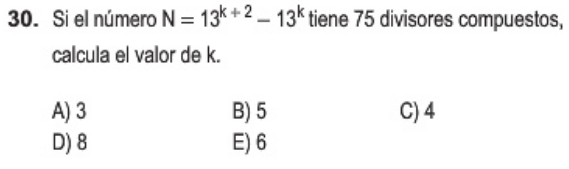 denis.edquen@algarrobos.edu.pe
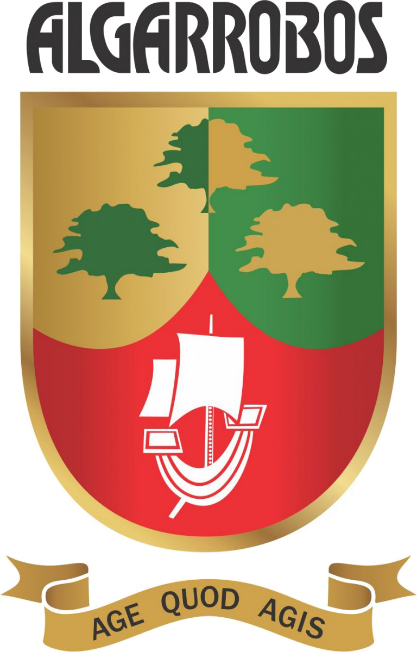 Prof. Denis Edquén F
Tutor 3° Año B
denis.edquen@algarrobos.edu.pe
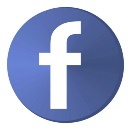 https://www.facebook.com/ColegioAlgarrobos/
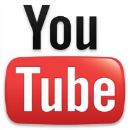 https://www.youtube.com/channel/UCZwtul8mBJ26uCda_3p_E0Q?view_as=subscriber
www.algarrobos.edu.pe